Celebriamo insieme la sicurezza!
Grazie per il vostro impegno.
Kit di preparazioneGMS 2018
27 aprile 2018
GIORNATA MONDIALE PER LA SICUREZZA
IMPEGNARSI NELLA SICUREZZA DAI PRINCIPI DI BASE
La Sicurezza è uno dei valori del Gruppo: motiva le nostre decisioni e i nostri comportamenti.
Sono stati messi in atto dei programmi affinché ogni collaboratore di Total e delle società appaltatrici si impegni ad agire in questa direzione.
2015
2010
2013
2012
2018
2007
2017
Programma di riconoscimento delle azioni di sicurezza
Attivazione dello strumento Safety+
12 Regole d’oro nel posto di lavoro riespresse in obbligazioni e divieti
Stop Card
Safety Contract Owners
Total Commitment: La sicurezza per me, per te, per tutti
Safety Moment
12 Regole d’oro nel posto di lavoro
Prima Giornata Mondiale della Sicurezza
Kit di preparazione - Giornata mondiale per la Sicurezza 2018
2
LA NOSTRA PERFORMANCE DI SICUREZZA AL LAVORO
«Go home safe!»: un’esigenza per tutti
Miglioramento delle performance di sicurezza sul posto di lavoro
Risultati sulla sicurezza tra i migliori della professione.
Una necessità di migliorare: 
sviluppando i nostri know-how tramite  ritorni di esperienze;
rafforzando la nostra vigilanza sull’applicazione delle regole, soprattutto per i lavori a rischio;
integrando i fattori umani e organizzativi della sicurezza:
Leadership;
Riconoscimento delle azioni positive per la sicurezza.
TRIR Gruppo
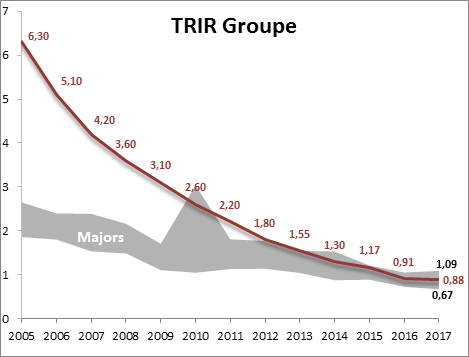 Obiettivo TRIR 2018: 
0,9
Kit di preparazione - Giornata mondiale per la Sicurezza 2018
3
UN EVENTO ANNUO CHE UNISCE
Dal 2008, i collaboratori di Total e delle società appaltatrici  sono invitati a celebrare la sicurezza durante la GMS
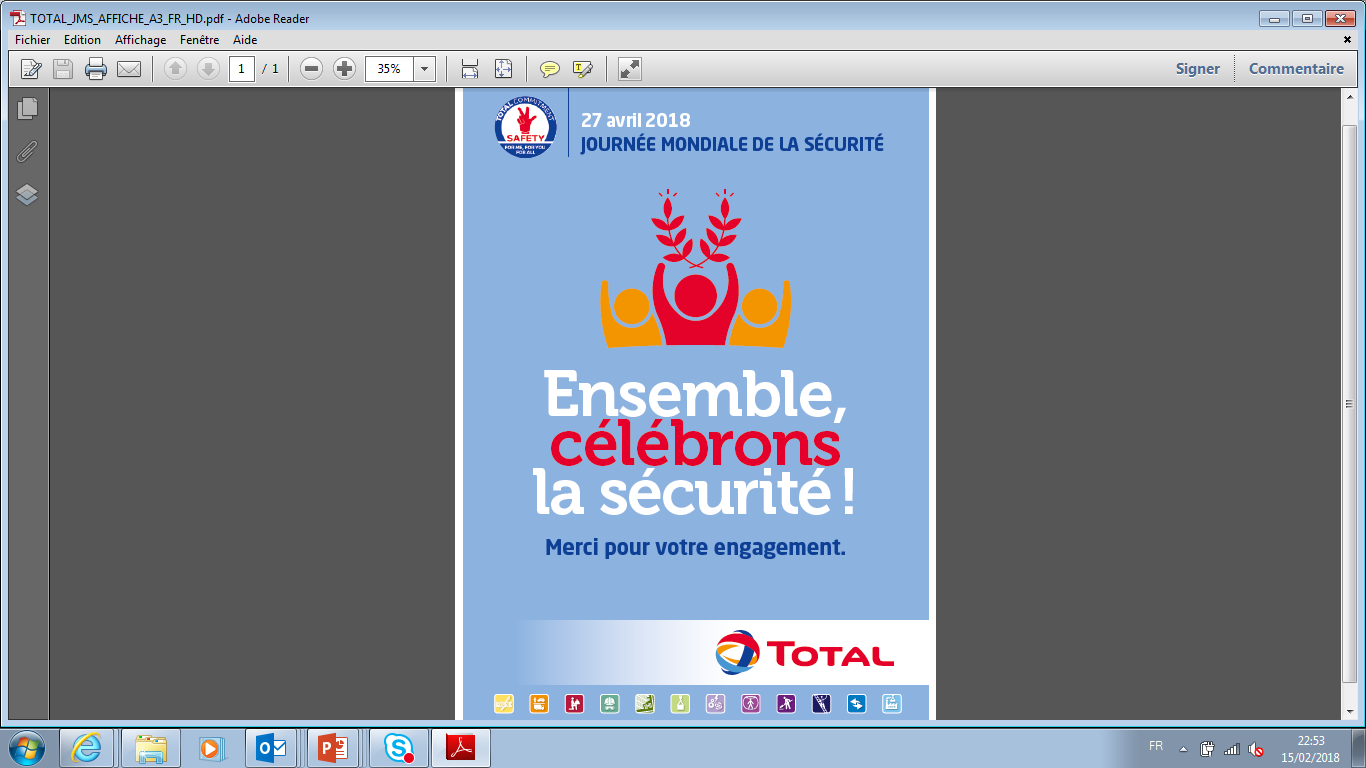 Venerdì 27 aprile 2018*: 
Uno slogan che unisce: 
Celebriamo la sicurezza insieme! 
Grazie per il vostro impegno. 
Un tema: il riconoscimento
Un’opportunità per promuovere
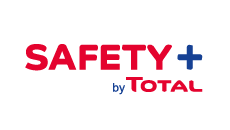 *Questa giornata è fissata al 28 aprile di ogni anno dall’Organizzazione Internazionale del Lavoro (OIL). Quest’anno è di sabato! Il Gruppo ha quindi spostato la data al venerdì 27 aprile 2018, ma può essere adattata a seconda del paese.
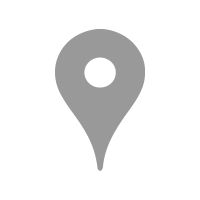 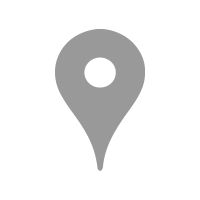 https://safetyplus.total.com/fr
Kit di preparazione - Giornata mondiale per la Sicurezza 2018
4
LE ASPETTATIVE DI TOTAL PER QUESTA GIORNATA
La sicurezza, un valoremesso in atto da tutti, ogni giorno
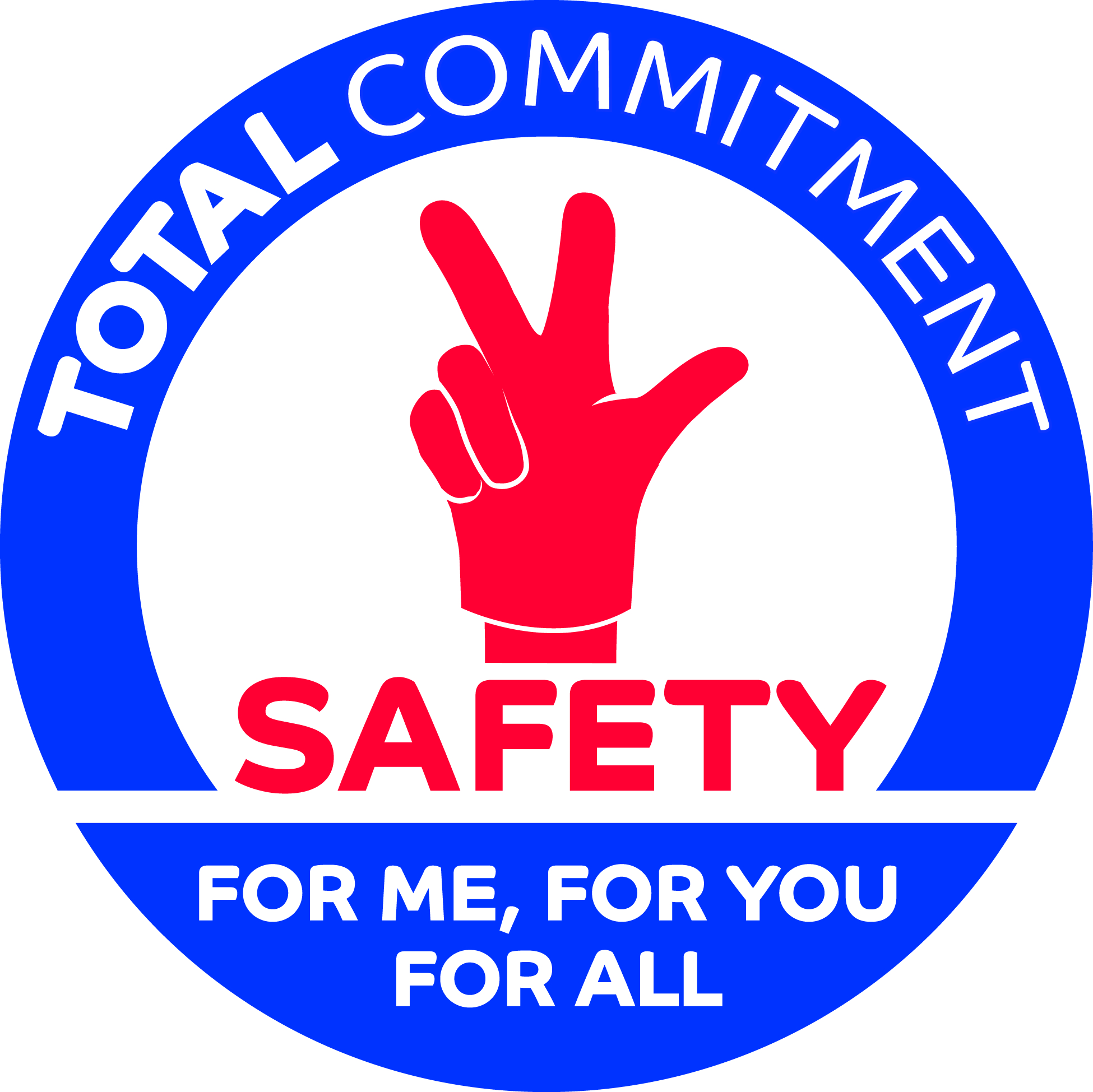 La Giornata Mondiale della Sicurezza, un rito per:
Mobilitare e unire i team di Total e delle società appaltatrici  per la performance di sicurezza,
Condividere un tema chiave della nostra cultura della sicurezza. Nel 2018: il riconoscimento individuale e collettivo, 
Ricordare i riflessi attesi da ognuno di noi per raggiungere l’eccellenza,
Dialogare insieme sui rischi connessi alle attività e sui progressi compiuti per la gestione di tali rischi.
Kit di preparazione - Giornata mondiale per la Sicurezza 2018
5
COS’È IL RICONOSCIMENTO HSE?
Il riconoscimento incoraggia ad attuare azioni significative per la sicurezza e favorisce l’impegno di ognuno per contribuire positivamente alla performance operativa.
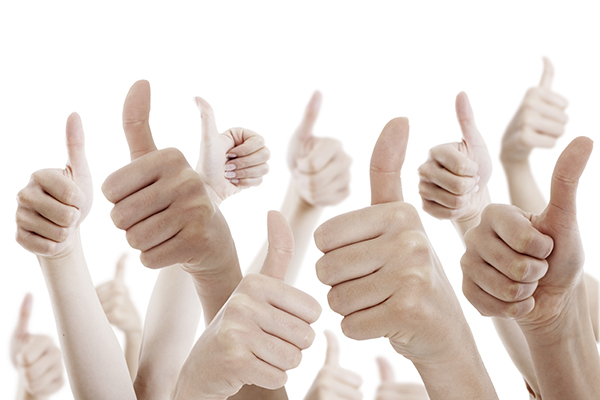 Riconoscere comportamenti positivi per la sicurezza, vuol dire: 
Riconoscere lo sforzo realizzato, i modi di fare (le buone pratiche), le iniziative interessanti;
Dare senso a questi comportamenti;
Motivare le persone ad adottarli a lungo termine.
Ciò contribuisce ad aumentare il livello di rispetto della regola.
Il riconoscimento individuale e collettivo è guidato dal management o tra colleghi.
I comportamenti HSE da premiare
  Buone pratiche
  Rispetto delle regole
   Iniziative individuali e collettive
  Vigilanza condivisa, benevolenza
   Feedback di situazioni pericolose
Un libretto sul riconoscimento HSE è disponibile nella Toolbox HSE
Kit di preparazione - Giornata mondiale per la Sicurezza 2018
6
ELEVATO LIVELLO DI PERFORMANCE SICUREZZA
CONFORMITÀ
alle regole
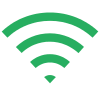 PROATTIVI
iniziative formali
iniziative informali
COMPORTAMENTI
positivi per la sicurezza
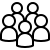 IMPEGNO
MOTIVAZIONE
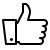 RICONOSCIMENTO
Kit di preparazione - Giornata mondiale per la Sicurezza 2018
7
IL RICONOSCIMENTO HSE DA TOTAL
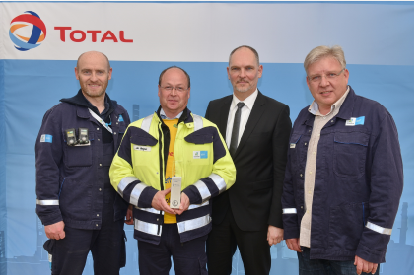 Ogni giorno, nei 750 siti e filiali del Gruppo si intraprendono e si mettono atto iniziative in questo campo.
Esistono già dei sistemi di riconoscimento presso siti e filiali del Gruppo per premiare l’impegno dei collaboratori.
Il Gruppo auspica ormai generalizzare il riconoscimento in modo sistematico e periodico a livello locale,  di ramo e Gruppo, sostenendo al contempo il ruolo chiave del management locale.

Localmente: L’impiegato o la Stop Card del meseIl servizio o il team del mese
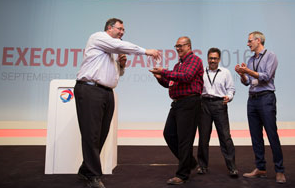 Kit di preparazione - Giornata mondiale per la Sicurezza 2018
8
PROCESSO DI RICONOSCIMENTO
Raccolta delle azioni via Safety+ o qualunque altro sistema di feedback di azioni
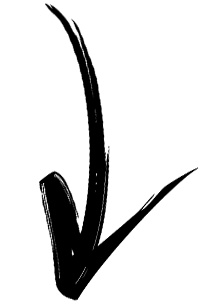 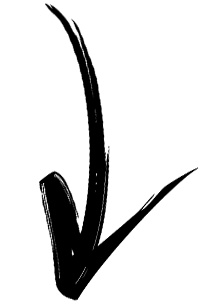 SceltaSito/Filiale/Stabilimento
Sceltarami e COMEX
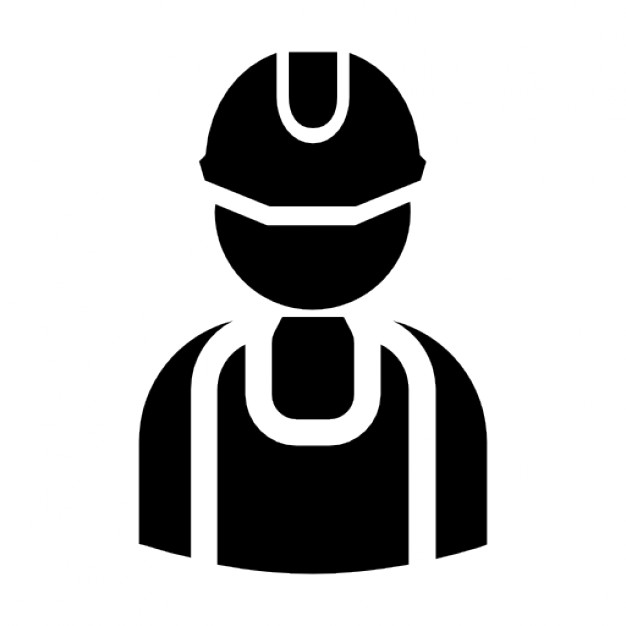 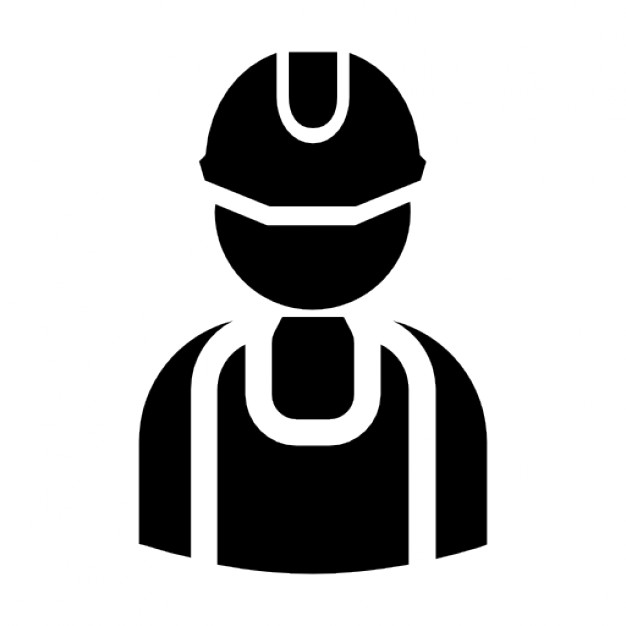 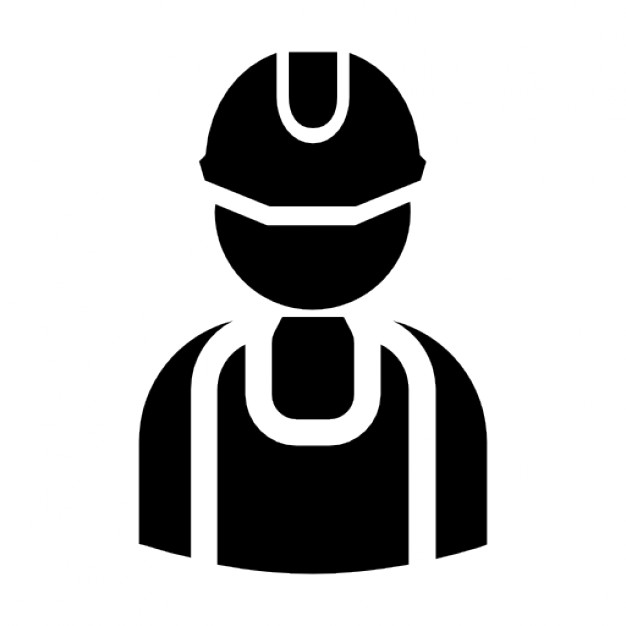 Premio locale
Award
Onorificenza
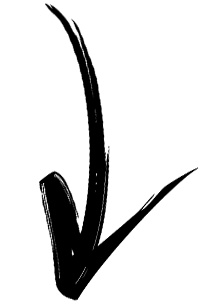 Azioni locali
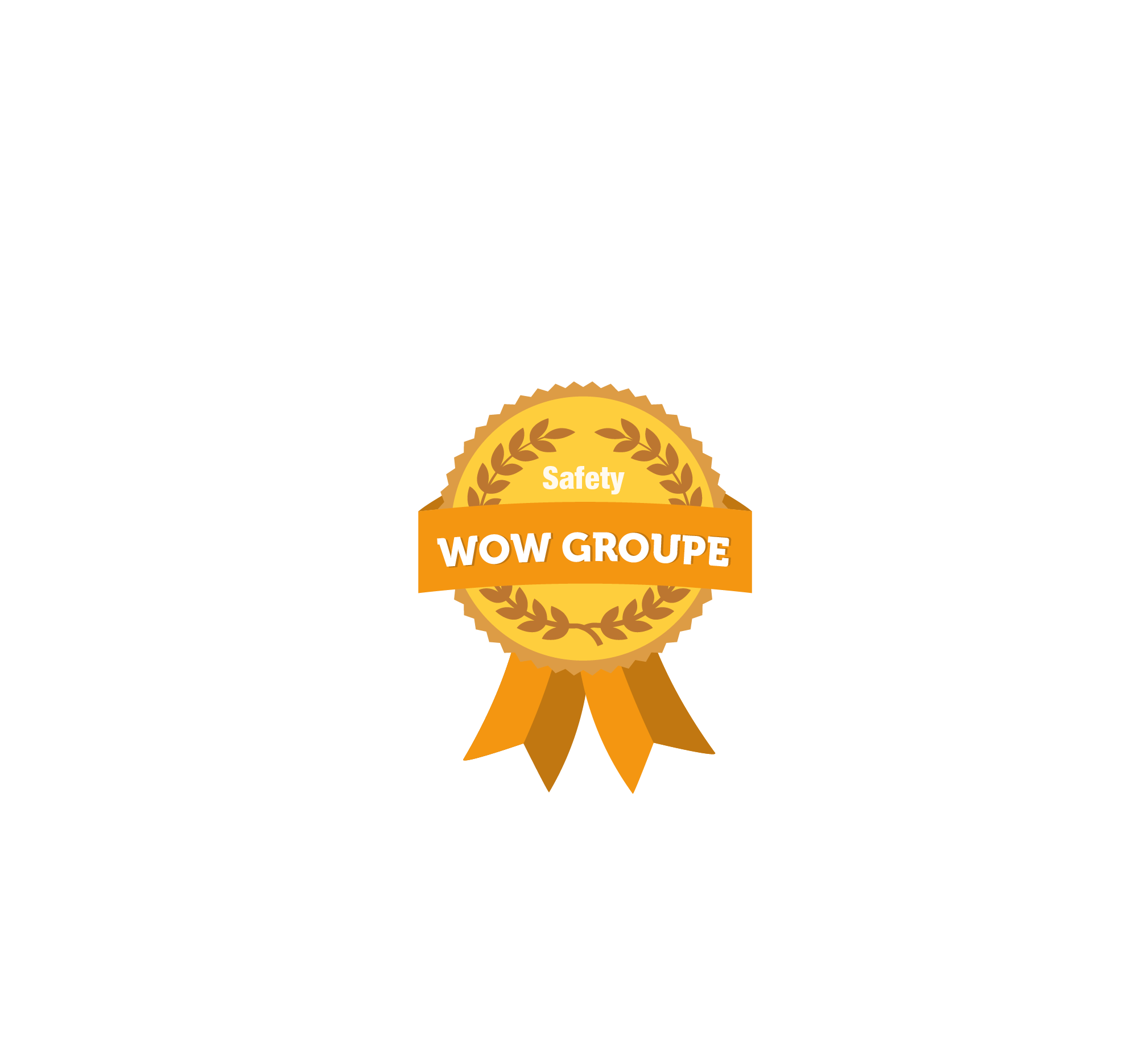 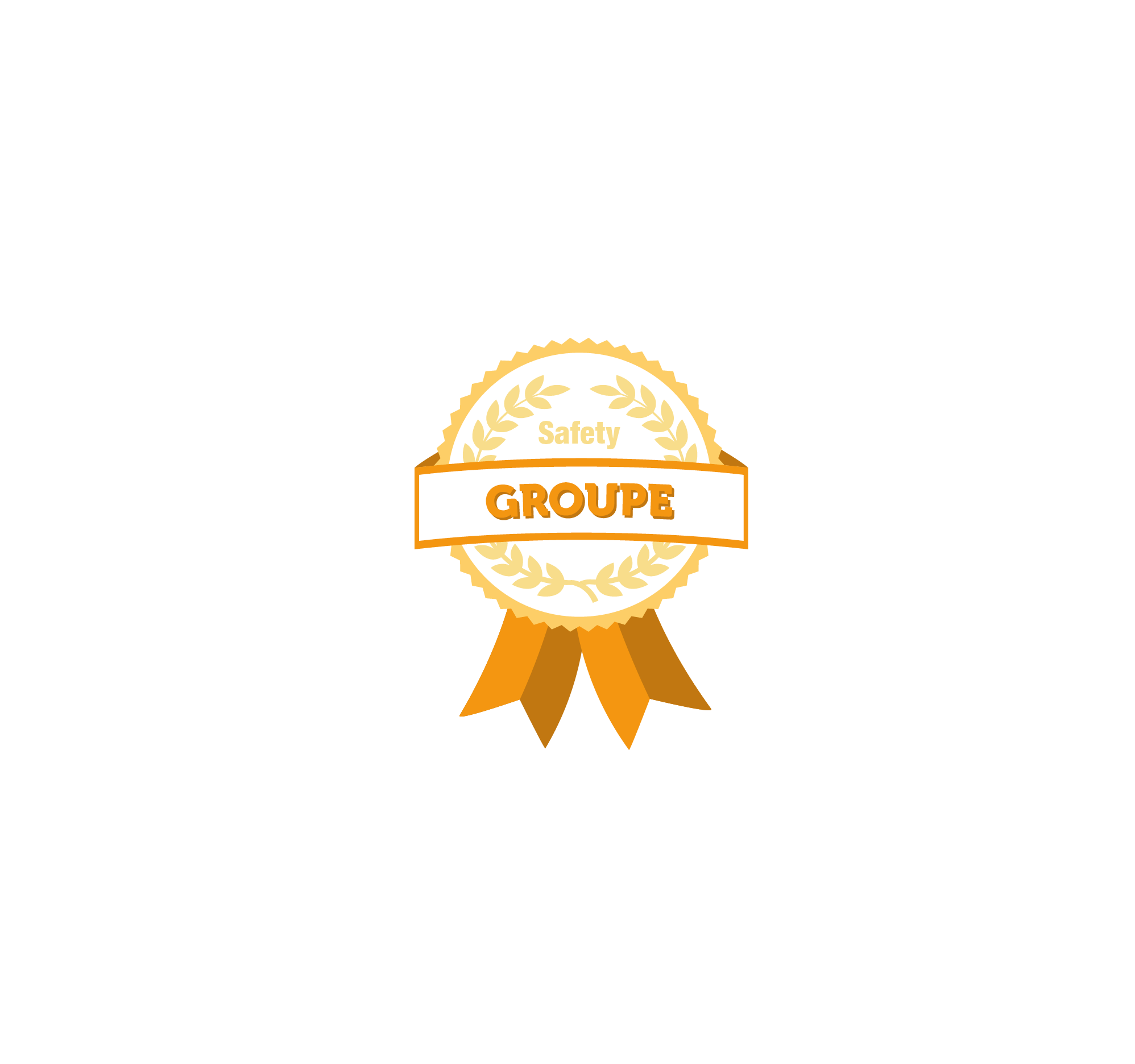 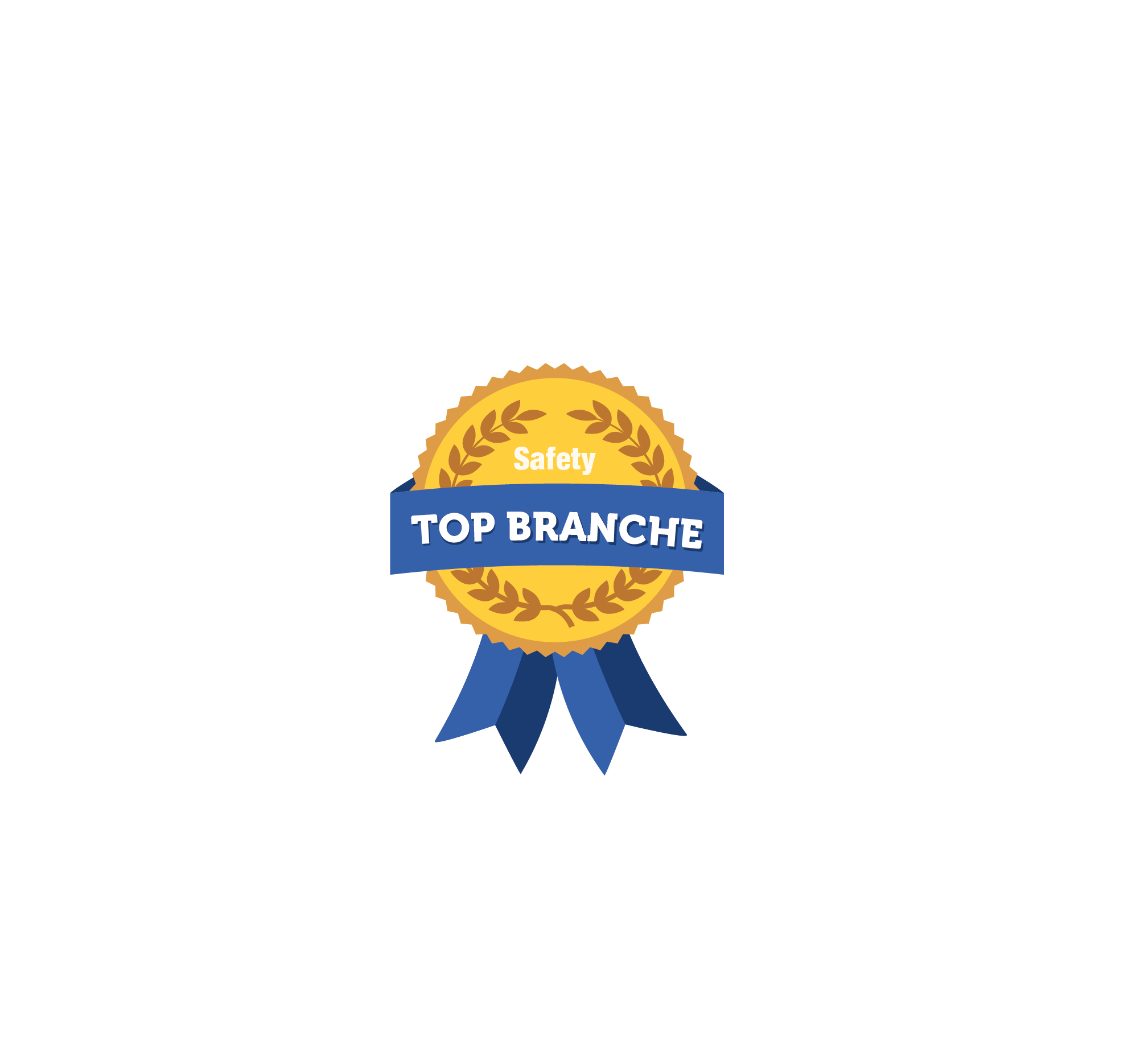 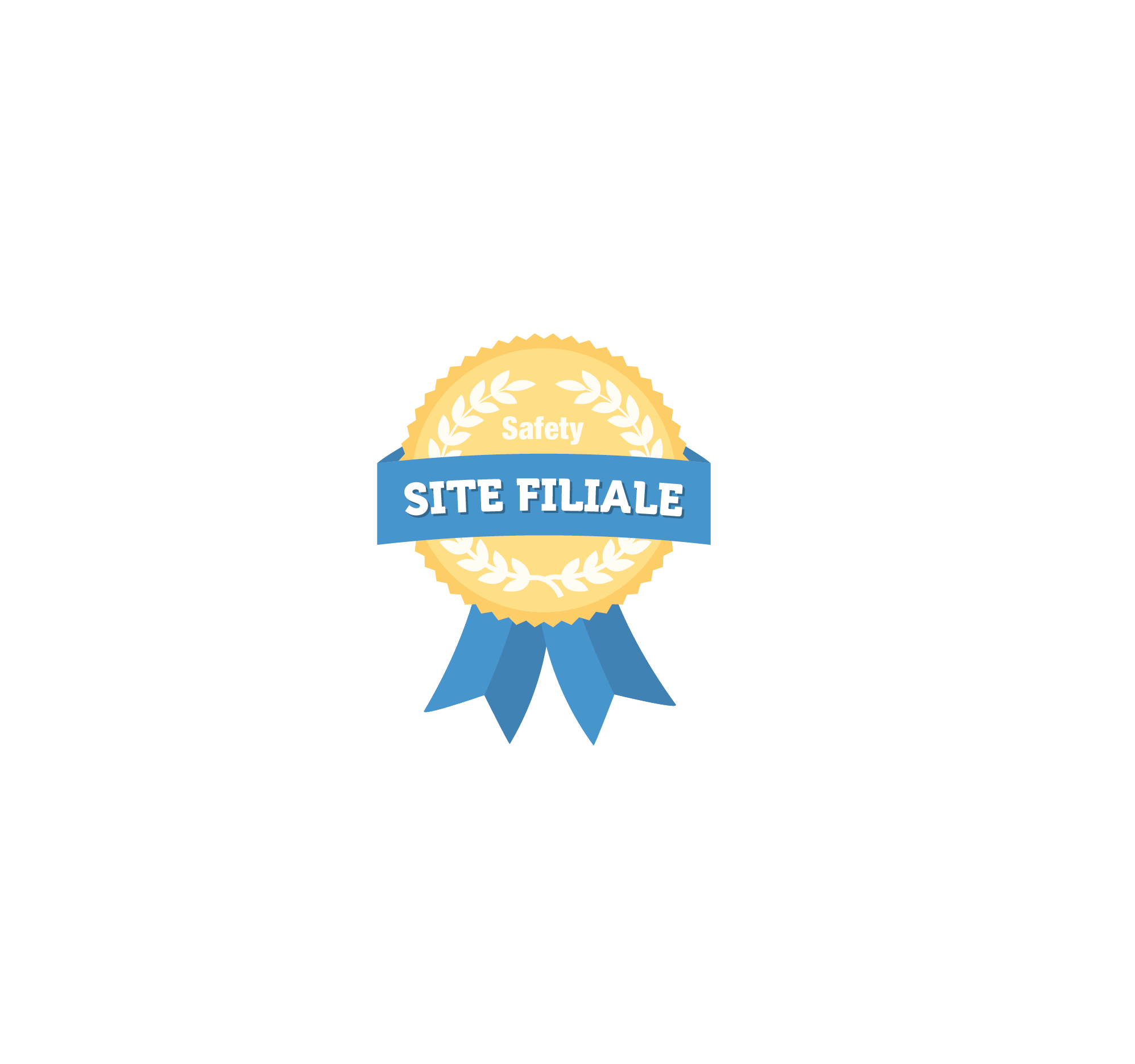 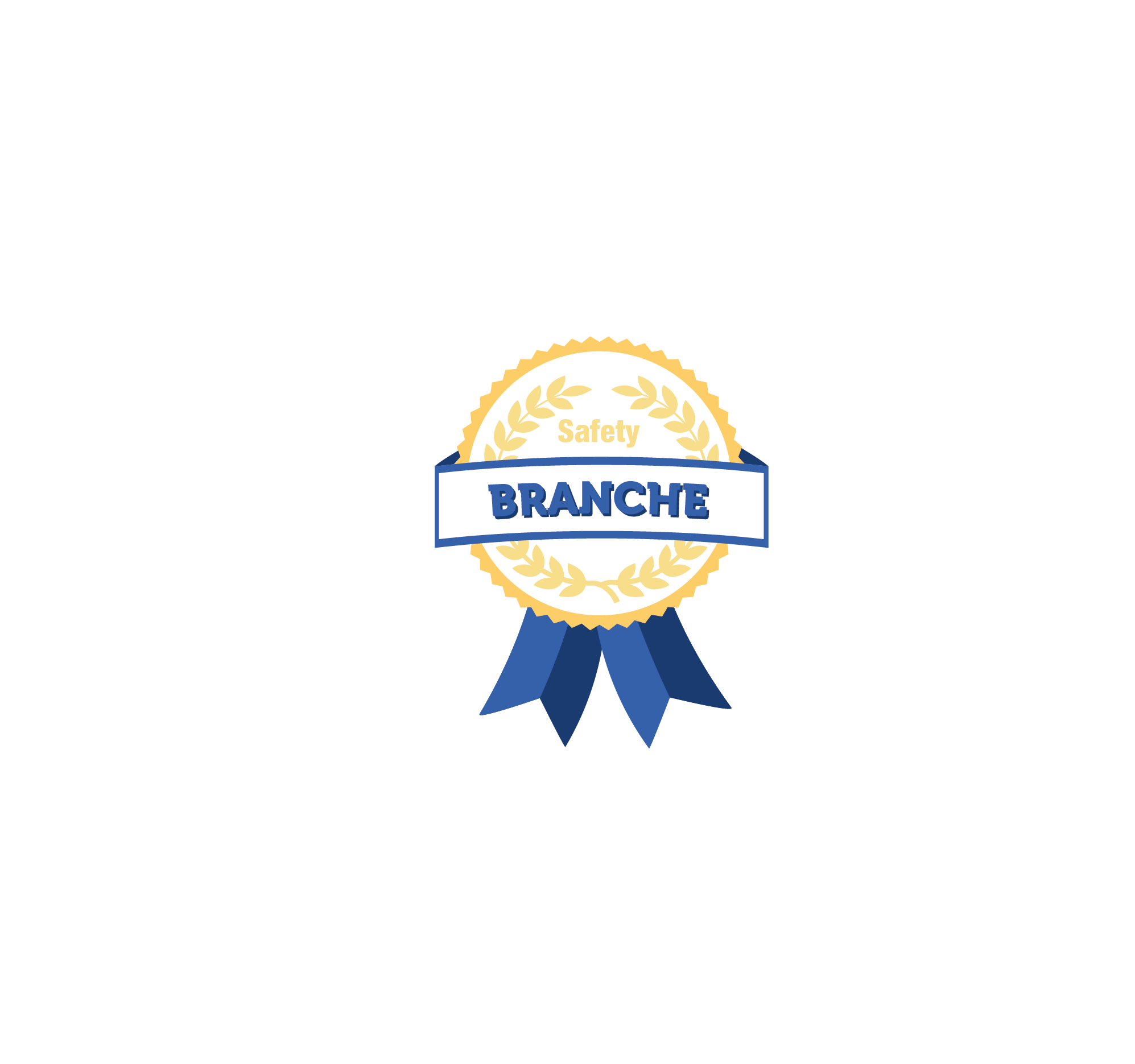 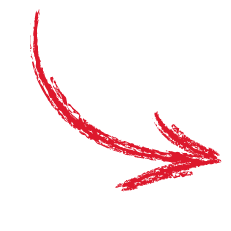 oppure
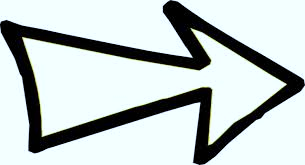 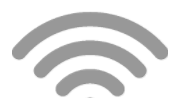 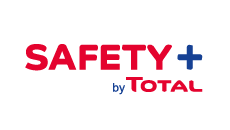 « Push »
Dipendente o Stop Card
Servizio o team
Individuale/Collettivo
Individuale/Collettivo
oppure 


Sistema locale
Ogni mese
Periodicamente
Ogni trimestre
Ogni anno
Safety+: raccolta e visibilità delle azioni e del riconoscimento
Kit di preparazione - Giornata mondiale per la Sicurezza 2018
9
Definizioni e criteri
Sceltasito/filiale/stabilimento
Sceltarami e COMEX
Premi
Onorificenza
TOP/WOW
Azione locale selezionata e premiata
Azione premiata localmentedi ambitoramo o Gruppo
Award ramo (TOP) e Gruppo (WOW)
I criteri di riconoscimento per la Sicurezza:
• Il carattere trasponibile
• L'effettiva applicazione 
• Il valore aggiunto
Kit di preparazione - Giornata mondiale per la Sicurezza 2018
10
I SEGNI POSSIBILI DI RICONOSCIMENTO
devono essere adattati a seconda della normativa e degli usi locali:

Congratulazioni verbali e/o formalizzate dai superiori diretti, quindi dal management locale,
Promozione secondo gli usi locali (affissione, intranet, riunione, ecc.),
Presentazione dei vincitori durante visite in campo del management e del top management (Safety Tour),
Valorizzazione dell’azione significativa per la sicurezza a vari livelli del Gruppo tramite la piattaforma digitale                    .
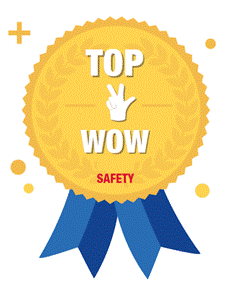 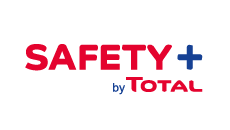 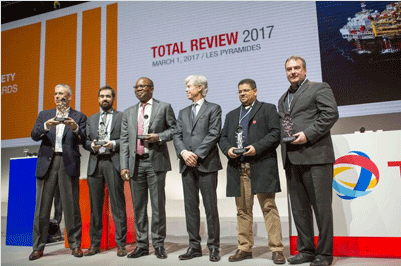 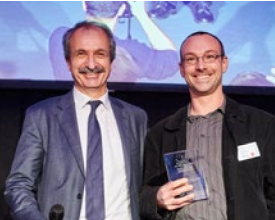 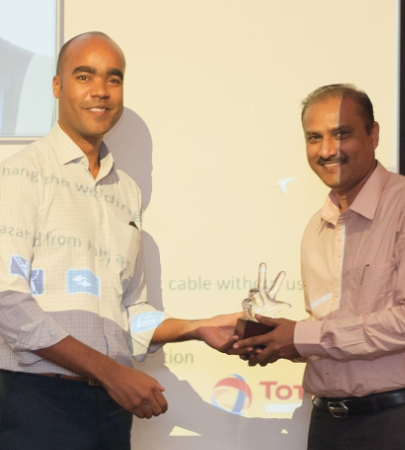 Kit di preparazione - Giornata mondiale per la Sicurezza 2018
11
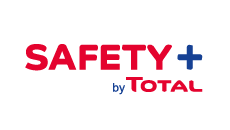 UNO STRUMENTO DEDICATO AL RICONOSCIMENTO HSE
è una piattaforma WEB a disposizione dei siti e delle filiali per: 
sostenere o intraprendere un programma di riconoscimento locale,
premiare regolarmente azioni significative per la sicurezza a un livello ramo o Gruppo. 

Gli obbiettivi dello strumento Safety+  
Rendere visibili le azioni significative per la sicurezza intraprese dalla propria unità,
Valorizzare e condividere queste azioni con i 750 siti e filiali del Gruppo.
Generalizzare il riconoscimento a vari livelli del Gruppo.

I partecipanti: 
In maniera individuale o collettiva;
Collaboratore/i Total o società appaltatrici(soltanto per il riconoscimento al livello sito/filiale).

Il perimetro: 
Tutti i rami del Gruppo.
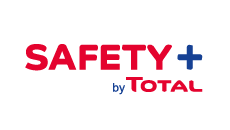 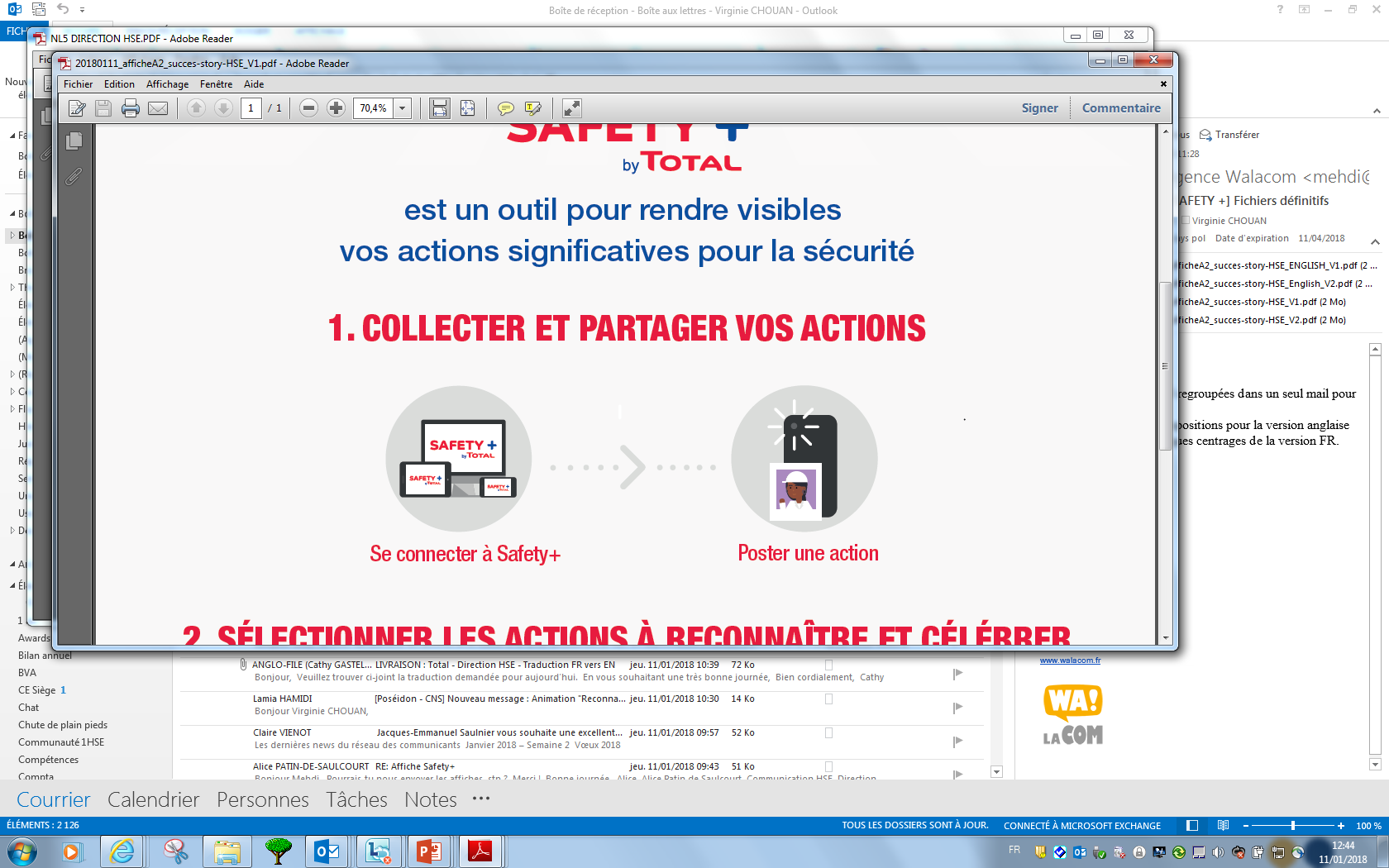 https://safetyplus.total.com/fr
Kit di preparazione - Giornata mondiale per la Sicurezza 2018
12
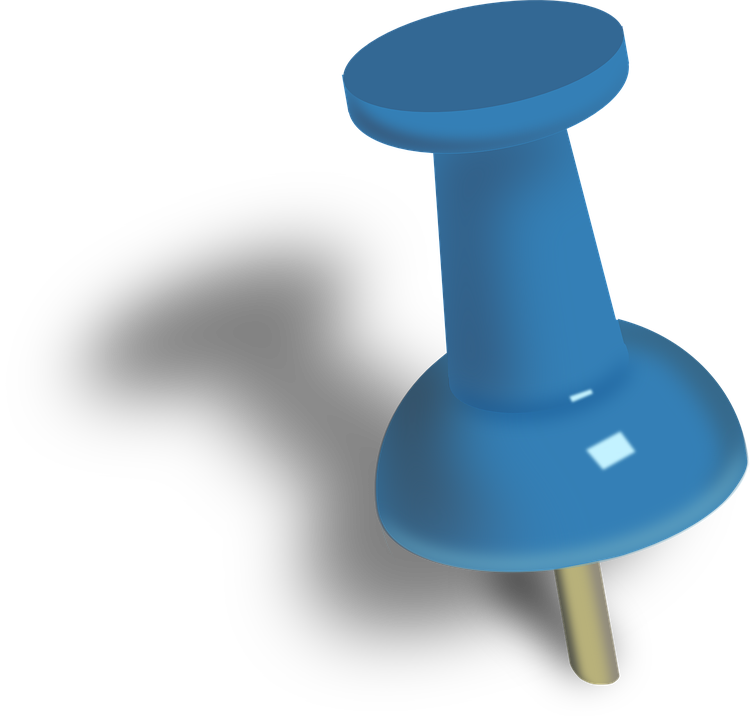 Consigli GMS 2018
Dopo
Marzo - Aprile
27 aprile 2018
 Pensare a cogliere i momenti salienti della giornata (fotografie, video, ecc.) e postarli sulla comunità Wat OneHSE o inviarli via mail a HD.ONE-HSE@TOTAL.COM o partecipare al panorama della giornata tramite la piattaforma dedicata. 
 Condividere le attese dal programma di riconoscimento del Gruppo e dallo strumento Safety+. 
 Organizzare il riconoscimento locale e farne la promozione.
 Completare il  ritorno di esperienze e condividere consigli e buone pratiche della GMS(sarà inviato un link via mail).
 Predisporre un programma della giornata (riunioni, dibattiti, laboratori, dimostrazioni, …) sul tema della sicurezza e nella fattispecie sul riconoscimento.
Rendere visibili le azioni significative per la sicurezza avviate nell'ambito della propria unità, 
Informare i manager sulle basi del riconoscimento in HSE.
Kit di preparazione - Giornata mondiale per la Sicurezza 2018
13
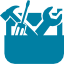  1 locandina «Save the Date» e 1 locandina «Evento» 
 1 kit di presentazione Power Point per aiutare alla preparazione 1 brochure sul riconoscimento HSE  1 gioco di ricerca di buone pratiche
 1 modello di maglietta
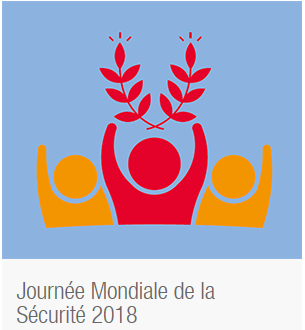 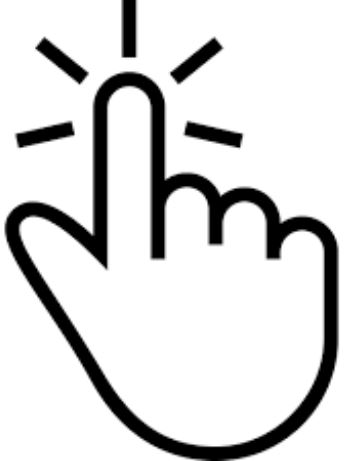  1 kit di presentazione power point
 1 brochure di apprendimento dello strumento
 1 video di presentazione dello strumento e del programma
 1 locandina
 1 tutorial (prossimamente)
 La restituzione del webinar dell’11 gennaio 2018
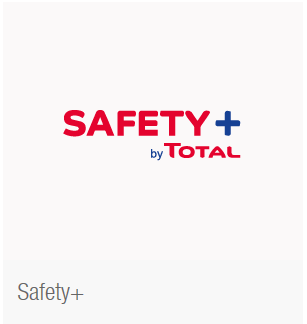 Demo
Kit di preparazione - Giornata mondiale per la Sicurezza 2018
14
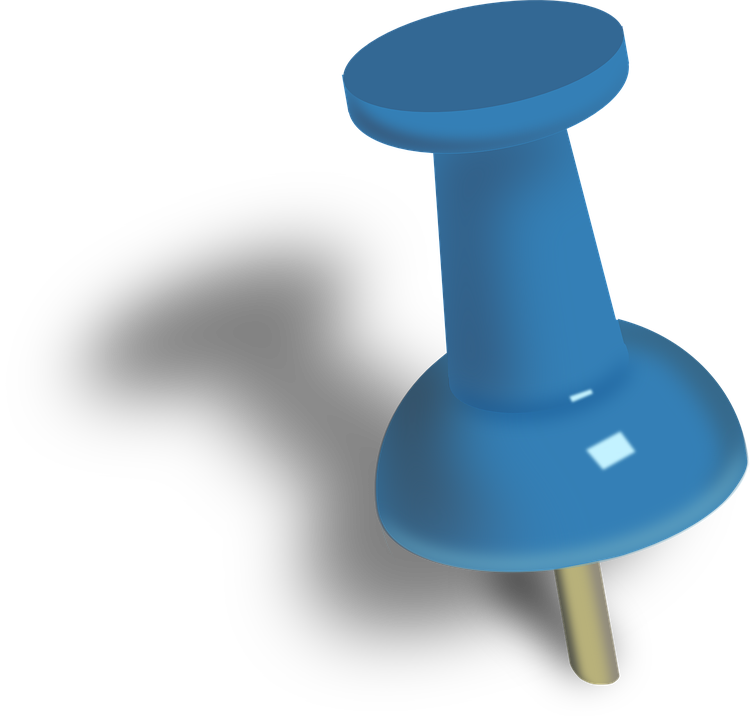 GMS: Animazioni organizzate gli scorsi anni
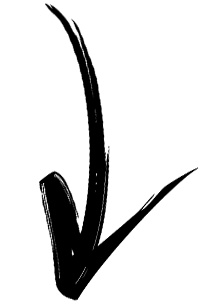 Sicurezza nel posto di lavoro
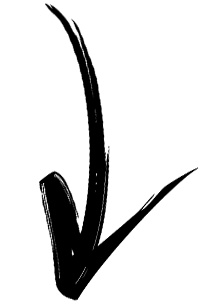 Lavori a rischio
CONDIVISIONE DI BUONE PRATICHE
Workshop Regole d’oro, Stop Card, Safety+
Workshop Campagne Regole d’oro, lavori in altezza, cadute dal basso, sistemi alimentati con energia
Workshop cultura sicurezza: analisi delle cause, …
Caccia alle buone pratiche/errori
Sopralluoghi in campo riguardanti l’HSE
Workshop di dimostrazioni organizzati insieme alle aziende contractor: sollevamento, ponteggi, imbracature di sicurezza, innovazioni, DPI, cadute dal basso, …
Informazioni sul programma Safety Contracts Owners
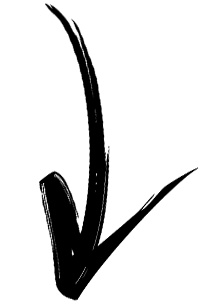 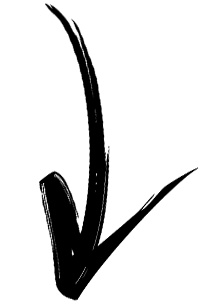 Gesti di primo soccorso
Riconoscimento
Presentazione del programma di riconoscimento locale
Consegna di premi locali
Dimostrazione e avviamento ai gesti di primo soccorso a cura di professionisti
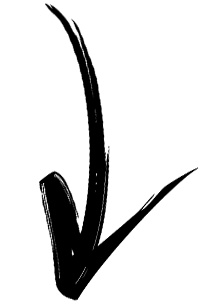 Prevenzione Stradale
Partnership HSE
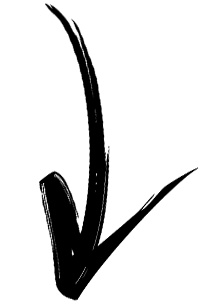 Sensibilizzazione alla prevenzione stradale
Promozione della campagna #SafeDriver
Promozione degli impegni per la sicurezza stradale: ulteriori informazioni qui >
Workshop animati da organismi e associazioni che hanno partner locali: pompieri, enti di salvataggio in mare …
Kit di preparazione - Giornata mondiale per la Sicurezza 2018
15
16